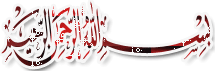 آشنایی با مهمترین                مکاتب فلسفی غرب
ارائه دهنده:   شاهدی
آشنایی با مهمترین مکاتب فلسفه غرب 1
لیبرالیسم
نگاهی گذرا به چیستی، تاریخ، قلمرو، مؤلفه ها، و مبانی لیبرالیسم و نظر اسلام در مورد آن
چیستی لیبرالیسم
تاریخ لیبرالیسم
زمینه های ظهور لیبرالیسم
1. لیبرالیسم در برهه ای خاص و در فضایی پا در عرصه ظهور گذاشت که اثری از آزادی ها و ارزش های اولیه انسانی دیده نمی شد و اکثریت قریب به اتفاق مردم تحت سیطره اقلیتی منتخب از اعیان و اشراف، شاهزادگان و ارباب کلیسا قرار گرفته بودند. نیم نگاهی به فضای حاکم بر قرون وسطی و استبداد بی رقیب قیصرها و پاپ ها، مؤید این حقیقت تلخ است.
2. طرح مفاهیمی از قبیل «برابری در حقوق»، «نفی امتیازات موروثی»، «دمکراسی»، «نفی استبداد»، «جوابگو بودن دولت در قبال عملکرد خود» و مانند آن، که از بدیهیات ارزشها و هنجارهای سیاسی – اجتماعی به شمار می رود، در فضای پیش گفته، گمشده بشریت بود؛ بگونه ای که هیچ آزاداندیشی در حقانیت و ضرورت إعمال آنها تردیدی به خود راه نمی داد.
3. مجامع علمی در قرون وسطی زیر نظر کلیسا قرار داشت. طالبان علم در این مراکز، تئوری های به جای مانده از فلسفه یونان باستان را به نام تعلیماتِ لایتغیر دین فرا می گرفتند و هرگونه مخالفت با آنها یا ابداع نظریه ای جدید، بدعت در دین نام گرفته و با اندیشمندانِ نظریه پرداز به شدت برخورد می شد.
عرصه های لیبرالیسم
1. لیبرالیسم اقتصادی: حفظ آزادی اقتصادی و دفاع از حریم مالکیت خصوصی و سرمایه داری، ترویج بازار آزاد و رقابتی (کاپیتالیسم).
2. لیبرالیسم فرهنگی: جانب داری از آزادی فردی و اجتماعی در بیان و اندیشه.
3. لیبرالیسم سیاسی: طرفداری و دفاع هرچه بیشتر از آزادی های افراد و نهادهای مردمی در برابر حوزه اقتدار دولت.
4. لیبرالیسم اخلاقی: دفاع از آیین ها یا آموزه های اخلاقیِ تساهل گرا، انعطاف پذیر و اباحی مسلک، در برابر سخت گیری هایی که در قالب احتیاط و پرهیز إعمال می شود.
5. لیبرالیسم دینی: جنبشی که در برابر سخت گیری های عقیدتی و عملی شرایع، سازوکار نوینی را عرضه می کند و به جای پایبندی به شریعت، اخلاقیات را وجهه همت خود قرار می دهد.
مبانی و لوازم لیبرالیسم
1. فردگرایی: فرد و حقوق او بر همه چیز مقدم است.
2. آزادی: آزادی فوق همه ارزش ها است و تنها حدّ آن، آزادی افراد دیگر است.
3. عقل گرایی: باید به کفایت و بسندگی عقل(ابزاری) انسان در تأمین سعادتِ لازم باور داشت.
4. تجربه گرایی: خردگرایی به جز تمسک به مواد خام تجربی و گرفتن نتایج عینی از آن، توان دیگری ندارد.
5. تساهل و تسامح: آدمی می بایست در برابر عقاید و انظار مخالف دیگران، از خود تسامح و تساهل نشان دهد.
6. امانیسم: همه چیز، از جمله دین و اخلاق باید بر اساس نیازها و تمایلات انسان توجیه شود.
7.  سکولاریسم: دین باید از امور زندگی کنار برود و از دخالت در مسائل آن پرهیز کند.
8. پلورالیسم معرفتی: معرفت، تک منبعی نیست و تحصیل آن از منابع کثیر، مجاز است. 
9. پلورالیسم دینی: هر كس به هر كدام از ادیان معتقد باشد و به آن عمل كند، به سعادت  نائل می شود. 
10.کاپیتالیسم: آزادی کامل افراد در بازار تجارت، رقابت اقتصادی و مالکیت خصوصی، بدون دخالت دولت.
11. سنت ستیزی:  مخالفت با مقدس شمردن سنت ها، و معارضه با حجیت قائل شدن برای رفتارها و رسوم کهن.
12. تجددگرایی: نوگرایی و به روز بودن در نگرش به عالَم و آدم و تطبیق ماورای انسان با خواسته های ایشان.
ویژگی های لیبرالیسم
گونه ها و تحولات مفهومی لیبرالیسم
مکاتب منتقد لیبرالیسم
محافظه گرایان
مارکسیسم
مکتب فرانکفورت
پُست مدرنیسم
لیبرالیسم در بوته نقد (1)
1. به عقیده متألهان غربی، مشکل اساسی انسان مدرن و لیبرال این است که از همه چیز غیر از ایمان به عقل ابزاری خود، دست کشیده و با دور شدن از خدا در قالب احساس کاذبِ غنا، پیش از آنکه به آزادی و استقلال انسان دست یازد، ایشان را در بحران و اضطراب روحی ناعلاج فرو برده است. 
2. علم گراییِ لیبرالیسم که سعی در بکارگیری روش آزمون و خطا در عرصه های اجتماعی و اخلاقی و انسانی برآمده است، نه تنها از ایفای کارکرد دین عاجز می ماند، چه بسا بنیاد زندگی انسان را به ورطه هلاکت بیندازد. زیرا وقتی اعتقاد به مبدأ و معاد در میان باشد، بسیاری از آزادی های انسان محدود به حدودهای خاصی خواهد شد و طبیعی است که پیروی از گفتان اباحیگری، انسان را از رسیدن به چنین مقصدی باز می دارد.
3. از منظر هگل، که نظرش قریب به نظریه الهیون است، هریک از اصول سه گانه لیبرالیسم، یعنی «آزادی اخلاقی»، «آزادی اقتصادی»، و «فرد»، تصویری مبهم و یک سویه و نابسامان دارند و همین کافی است تا بی پایگی این نوع از رهیافت عیان گردد.
لیبرالیسم در بوته نقد (2)
4. در عرصه اقتصاد، اگر همه افراد، آزادانه دست به فعالیت های اقتصادی بزنند و دولت به غیر از نظارت، حق دخالت نداشته باشد، تعادل در جامعه از حیث نیل افراد به حقوق خود ایجاد می شود؟  
5. در عرصه معرفت شناسی، برخی از نظریه پردازان، مثل جان لاک تأکید دارند که تنها امور محسوس برای انسان قابل درک و ارزیابی است. برخی دیگر نیز اصالت را به عقل می دهند، لکن مدعی هستند که انسان در کنار عقلانیت، علقه ها، تمنیات و گرایشاتی نیز دارد که تعیین کننده نوع رفتارها و فعالیت ها می باشند و به تعبیر دیوید هیوم، عقل صرفاً ابزار و برده خواهش ها و تمنیات نفس است و در میان انواع خواسته ها دست به انتخاب می زند. حال پرسش اساسی این است که آیا حس یا عقل به تنهایی می توانند همه پرسش های انسان ، از جمله معمای آفرینش را حل پاسخ گویند؟!
6. در صورت اثبات وجود خداوند و تثبیت غایتمندی خلقت، در کنار اوصاف ثبوتی ذات باری، از قبیل توحید ذاتی، صفاتی و فعلی، چگونه می توان از محور بودن انسان نسبت به هر چیز دم زد و خالق متعال را به حاشیه راند؟!
لیبرالیسم در بوته نقد (3)
7. وقتی همّ و غمّ همه افراد، برآورده ساختن تمنیات و خواهش های نفسانی خودشان باشد، نمی توان از محوریت چنین انسانی، حتی در راستای تأمین همه نیازهای وی دفاع کرد، چه آنکه انسان ها ابعاد متعالی دیگری نیز دارند که بطور کامل در این مکتب مغفول واقع شده است. 
8. از منظر جامعه شناسان، وقتی افراد در کنار هم واقع می شوند، هویت دیگری پیدا می کنند که با هویت فردیشان متفاوت است و اقتضائات خاص خودش را دارد. پس، با وجود زندگی اجتماعی و ضرورتی که برای خود انسان دارد، نمی توان از اصالت فرد و تقدم مطلق آن بر جامعه دم زد.
9. در بحث هویت انسان، به اثبات رسیده است که ساختار وجود آدمی بگونه ای است که در قبال ماورای خود هم حالت انفعالی دارد و هم فعال است. از باب نمونه، در روانشناسی جدید تأکید می شود که انسان در درون خود یک احساس متعالی دارد که از آن تأثیر می پذیرد و آن، حس مذهبی است. یا در جامعه شناسی، بسیاری از تأثیرپذیری های انسان از فضای پیرامونی خود، مورد بحث واقع می شود. درحالی که بر اساس مبانی لیبرالیسم، همچنان که جرمی بنتام تصریح دارد، انسان یک موجود فعال است، نه منفعل.
لیبرالیسم در بوته نقد (4)
10. در لیبرالیسم، تساهل در برابر عقاید مختلف و متنوع مطرح است، و منظور از تسامح، تحمل عقاید و اعمال نامطلوب دیگران می باشد. 
11. طرح تساهل و تسامح، ریشه در نوع معرفت شناسی و انسان شناسیِ مورد نظر لیبرال ها دارد. زیرا از منظر یک لیبرال، عقل انسان توان تحصیل شناخت کامل و یقینی را ندارد و دلیلی برای حساسیت نشان دادن نسبت به بینش و نگرشِ متفاوت دیگران باقی نمی ماند. بر این اساس، نمی توان در مسائل عقلانی و ارزشی به داوری پرداخت و اساساً ”حقیقت“ امری نسبی است و نمی توان به حقیقت مطلق دست یافت.
12. اینکه اراده الهی بر آزادی انتخاب انسان تعلق گرفته است و در پذیرش اصل دین، اجباری نیست. و از طرفی، در تکالیف شخصی، اصل بر عدم مداخله می باشد، تردیدی وجود ندارد. اما گاهی تساهل و آزادی در مقام عمل با بعضی از فضایل و هنجارهای دیگر، همچون مصالح جمع متعارض می شوند که عقلای جمع، حکم به جمع و تفریق این ارزشها می نمایند. مثل اجرای احکام حدود، قصاص، مقابله با توطئه بدخواهان و مانند آن، که مصلحت عامه مردم، تمکین به این مقررات است.
لیبرالیسم در بوته نقد (5)
13. یکی از مؤلفه های لیبرالیسم، «علم گرایی» یا «علم زدگی» است. این مؤلفه، نه یک مکتب فکری، بلکه یک رویکرد است. علم گرایی، یعنی الگو قراردادن و پارادایم کردن روش علوم تجربی در همه عرصه های معارف بشری و در تمامی شؤون زندگی. البته از دلِ این رویکرد، مکاتب پوزیتویسم متولد شده اند. خودستیز و خودافکن بودن «اصل تحقیق پذیری»، کاشف از بی اساس بودن کلیت علم گرایی است.
14. تجدد گرایی و سنت ستیزی ناشی از علم گرایی و باور به یگانه داورِ شناخت بودنِ آن در زندگی است و ناگفته پیدا است که وقتی دستاوردهای علوم همواره درحال تغییر و تحول می باشند، علی القاعده می باید هرگونه تمسک به آداب و رسوم عتیق و تجارب گذشتگان و بطور کلی، گذشته باوری به کنار گذاشته شود.
15. یکی دیگر از اصول لیبرالیسم، «تجربه گرایی» است. در این دیدگاه، همه مفاهیم و اصول شناخت، از تأثّرات و داده های حسی ناشی می شوند و همه آنها متأخر و وابسته به تجربه هستند. از این رو، مفاهیم ارزشی و نیز باورها، پشتوانه های تجربی دارند. این درحالی است که در جای خود مبرهن شده است که اولاً تجربه نمی تواند دوام قوانین طبیعی را اثبات کند. ثانیاً اصالت قائل شدن به تجربه، اصلی عقلی و غیر تجربی است.
آزادی در اسلام و لیبرالیسم 1